LESSON 4
Jim Larkin andthe 1913 Lockout
JIM LARKIN
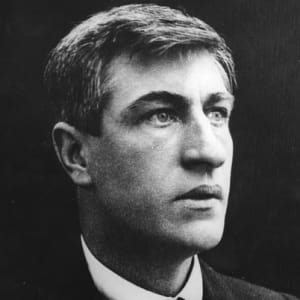 21 January 1876 – 30 January 1947

Born in Liverpool, his parents were Irish.
He grew up in poverty in the slums of the city.
His family struggled to support themselves.
He went to school in the morning and worked in the afternoon.
At the age of 14, his father died. He left school and begin working full-time.
In 1905 he took part in a major strike in the LIVERPOOL DOCKS.
He began to get increasingly involved in the TRADE UNION MOVEMENT.
[Speaker Notes: Encourage the pupils to draw links between the idea of Jim Larkin growing up in poverty and the images of the previous lessons, the lives of the people in those photographs and the conditions they lived in.

What is a strike? – emphasizing the concept of collective action

‘The Trade Union Movement’ – draw links with previous lesson and the idea of a democratic collective who can take positions, action and stand together in solidarity for the protection of others.]
In 1908, Larkin came to Dublin after a year in Belfast. His aim was to organise the Dockers, just as he had done in Liverpool. He believed that united workers could organise and aim to have their pay and conditions protected.
In 1909, he established the Irish Transport and General Workers' Union (ITGWU).
[Speaker Notes: Focus on the word ‘organise’ – what does it mean in the sense of trade union activity?

It can very much be the case that the majority of workers in a particular sector (Eg. Dockers, Teachers, Bus Drivers, Nurses) are being treated unfairly, are not happy about it. Their collective unhappiness or anger can be channeled into a force of change by organising themselves – trade unions provide this channel. 

Organised collective actions or expressions of demands are stronger than singular or disparate expressions of the same thing.]
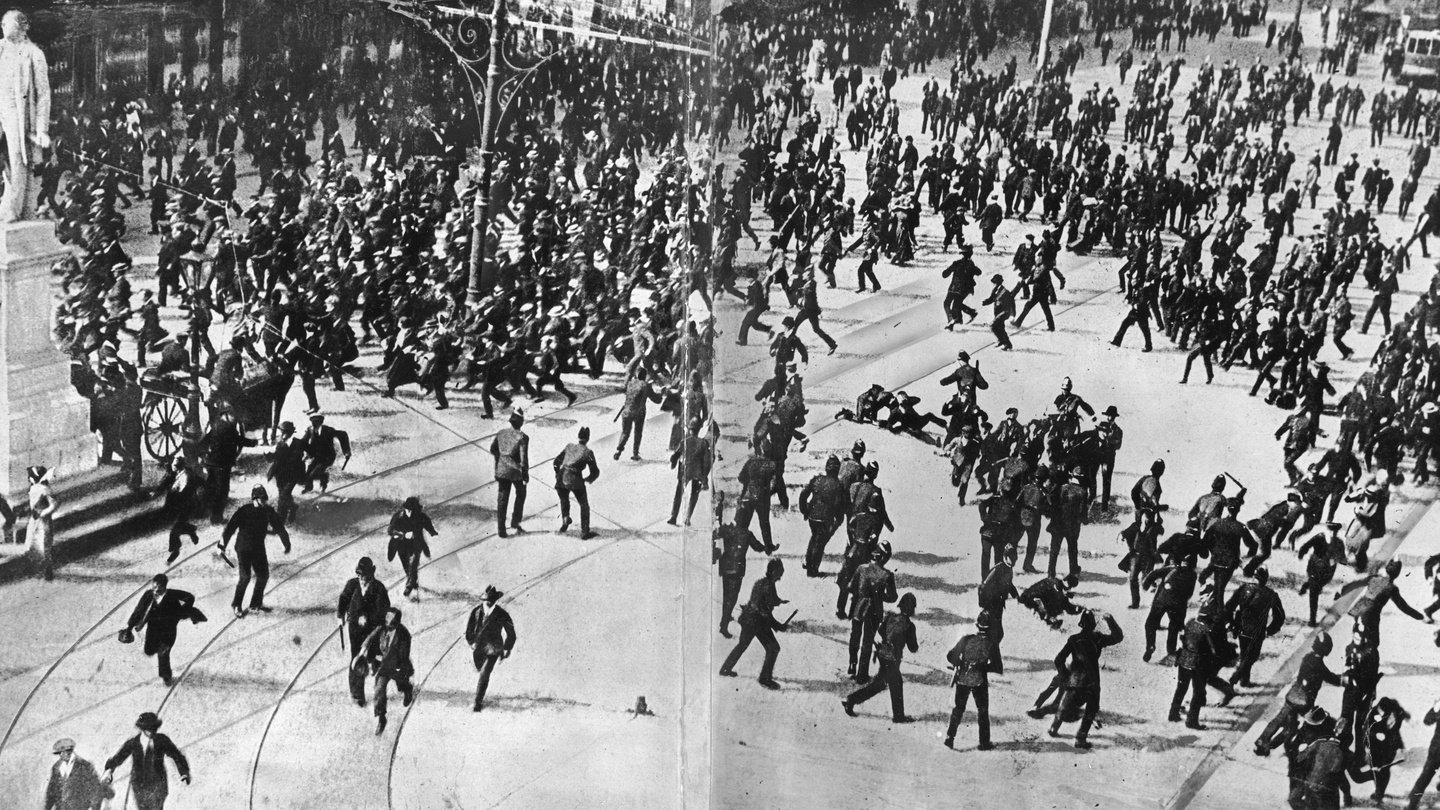 1913 LOCKOUT - DUBLIN
Trade unions were getting more power and members. Factory owners and company bosses began to get worried.

Workers were demanding better pay and conditions.
In Autumn 1913 over 25,000 workers were on STRIKE demanding pay rises.
Company bosses would not let them work unless they left their trade unions and stopped looking for pay rises. 

Jim Larkin claimed they were being ‘LOCKED OUT’ as a result of bosses not paying the workers more.
[Speaker Notes: Encourage the pupils to imagine themselves in the shoes of the workers and ‘bosses.’ 

The pros and cons of trade unions may be different. For example, for the owner of a company, unions can be viewed through many lenses. They can be viewed as a barrier to having control over the pay conditions of your workers, however, allowing unions to exist and more importantly, recognising them, provides the workers with a sense of respect. If workers feel they are afforded the opportunity to be listened to, to have an input, to have ownership over their pay and conditions, they are more likely to be loyal, and to work harder and respect management.

Focus on how the portrayal of the ‘lock out’ was important. In truth, the workers were not turning up to work – the withdrawal of their labour was their industrial action, but Larkin, turned it on its head to point blame at management and owners. It introduces the idea that engaging in work is about engaging in decent work for decent pay, not just turning up.]
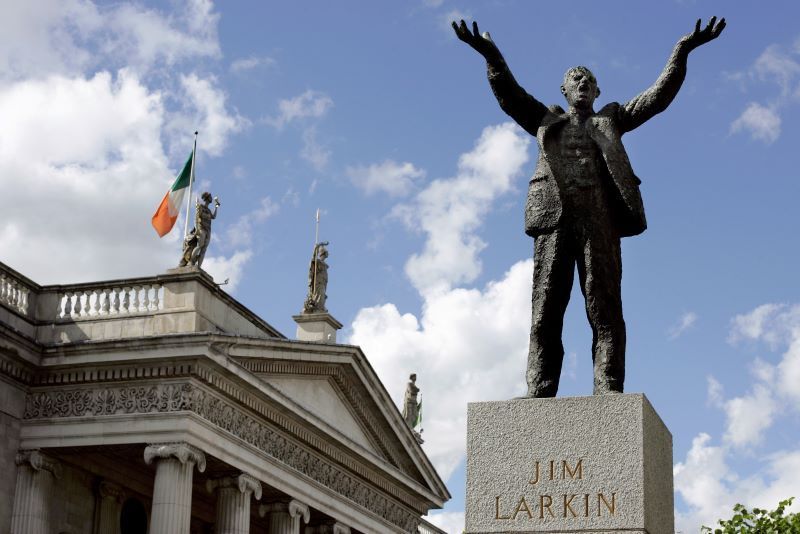 AFTER THE LOCKOUT
In January 1914 the workers had to return to work with no change, as their families were starving and they had little money.

Even though the workers returned to work without having their demands met, the TRADE UNION MOVEMENT continued to organise and grow.

Jim Larkin and his important work to grow trade unions in Ireland is remembered through a statue of him on O’Connell Street, Dublin.
[Speaker Notes: Encourage the children to reflect on the outcome – no major changes occurred in the short term, however, the collective and organised action of the workers led to an increased awareness, growth and influence of trade unions going forward. 

Although not immediate, their collective action fed into a process that over time has improved the pay and conditions of workers. This process is on-going still today, with an aim to protect what has been gained and to campaign for further improvements.]
WHAT HAVEWE LEARNED?